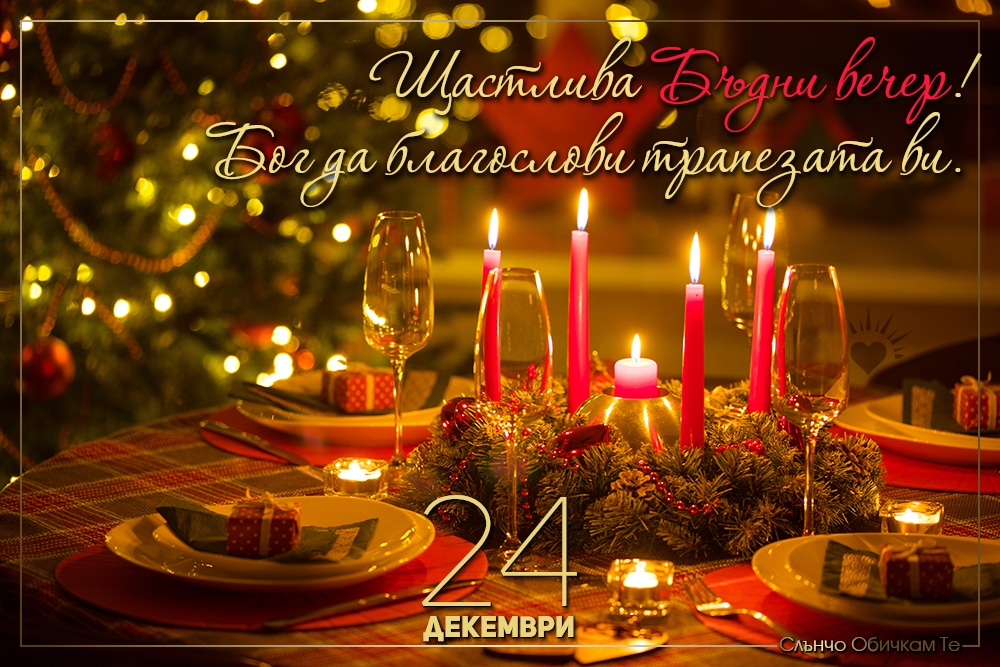 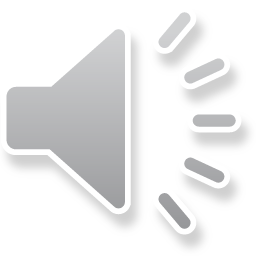 Бъдни вечер или навечерието на Рождество Христово - 24 декември, е един от
най-светлите празници за християнското семейство. На този ден християните се
подготвят духовно – чрез пост, изповед и молитва да приемат Светото
Причастие и така достойно да посрещнат Христовото рождество.
Народните и дори езически обичаи и поверия обаче правят този ден доста поинтересен и изпълнен с мистика и вълнение. В различните краища на страната
денят преди Рождество Христово се нарича с различни имена - Суха Коледа,
Крачун, Малка Коледа, Детешка Коледа, Мали Божич и Наядка.
Според традициите, денят започва със запалването на бъдника – 3-годишно
дъбово дърво, отсечено от млад момък. По искрите, излизащи от него пък се
гадае колко плодородна ще е годината. Дали ще има изобилие предсказва и
пепелта от бъдника - ако на сутринта тя е много, много ще е и плодът по земята
и стоката. Денят продължава с приготовленията на празничната трапеза.
Според вярванията тя се разполага на земята, найчесто върху слама, напомняща за Витлеемските
ясли, в които е родила Дева Мария.
На трапезата трябва да има 7, 9 или 12 ястия.
Рождество Христово, също Коледа, Божик или Божич, е един от най-големите християнски празници. На него християните честват раждането на Сина Божий Исус Христос. Според Евангелието от Лука това станало в град Витлеем, провинция Юдея. Православните християни честват Рождество Христово. При католиците и протестантите Рождество е най-почитаният празник. Рождество Христово е един от 20-те църковни празници в България.
Бъдни вечер – тайнството в очакване на Рождество Христово!
24 декември, денят преди Коледа, е време, в което цялата природа затаява дъх в очакване. Птиците спират да пеят, листата на дърветата спират да трептят, водите в реките спират да текат. Казват, че някога единствено кукувицата не спряла да кука, трепетликата – да трепери, и реката Лъкатуща – да се движи. Затова и били наказани от Божията майка – кукувицата да кука само три месеца в годината (от Благовец до Еньовден – от 25 март до 24 юни); трепетликата – все да трепери, листата й никога покой да не намерят; в криви и тесни пътища да разлива водите си реката.
Изработено от Стилиян и Александра от 9 клас!
Пожелаваме ви вълшебна и изпълнена с приказни моменти Бъдни вечер. Нека твоят подарък бъде много здраве, обвито с любов и щастие!